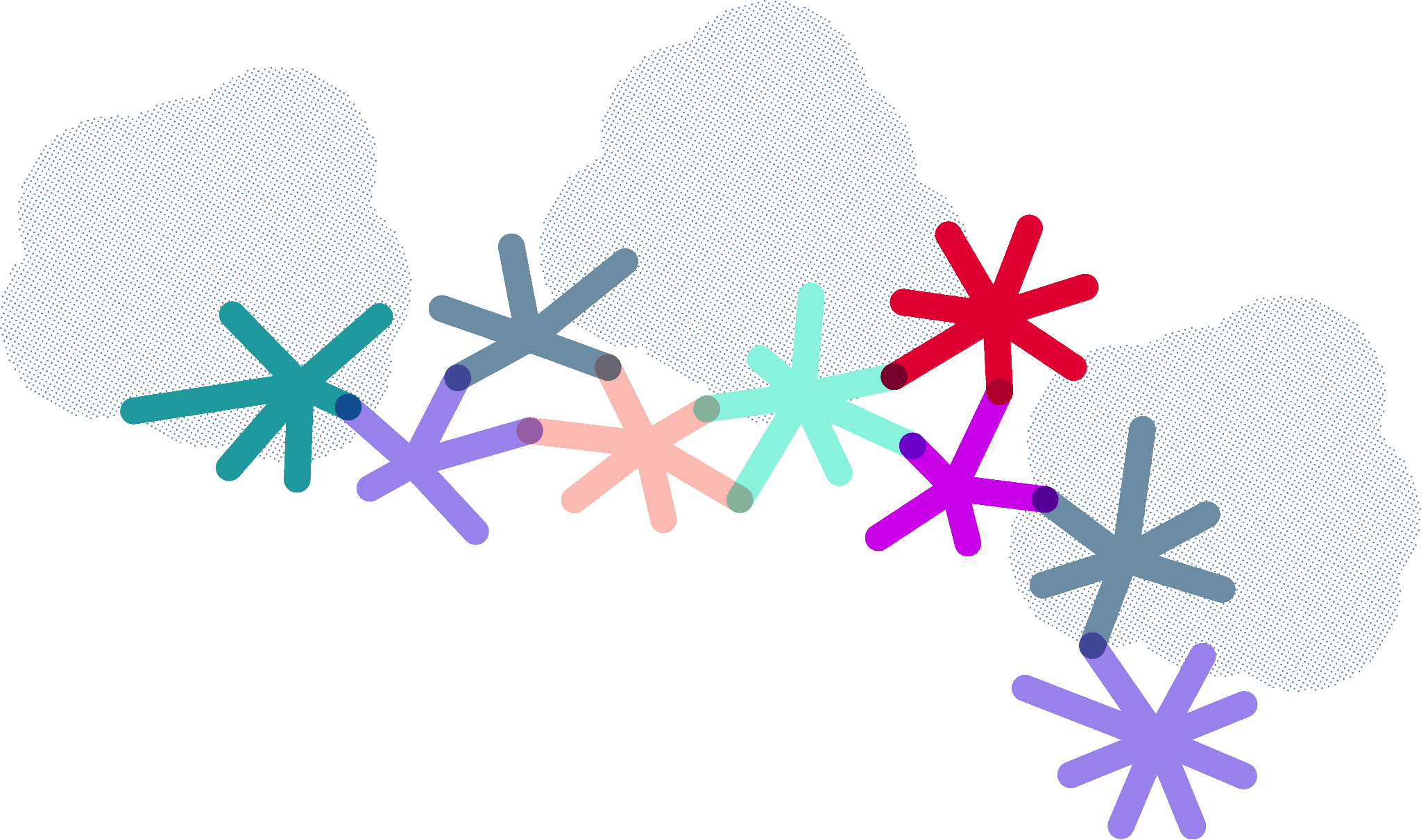 Learning and improving across systems
Narrative canvas
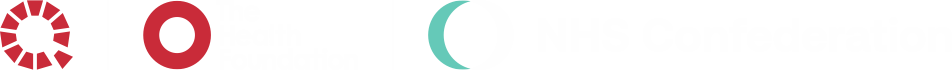 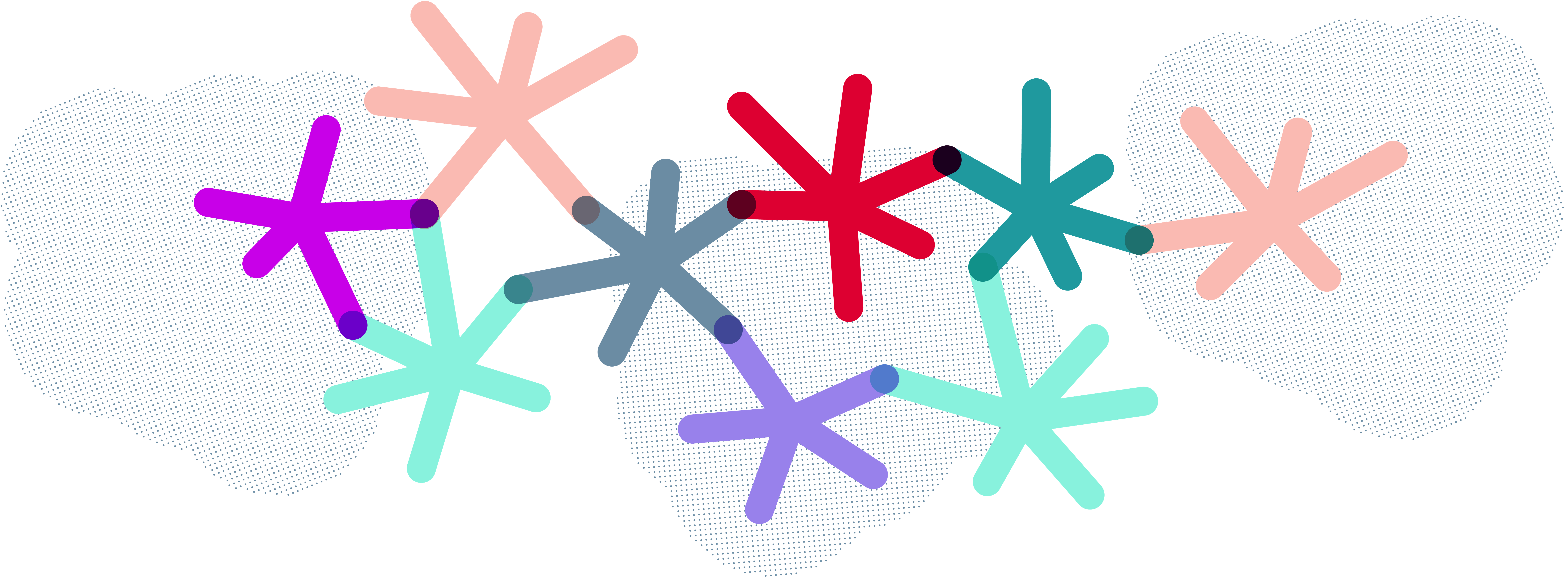 Purpose
This narrative canvas is for people to support develop narrative and the case for change
This was inspired by Point People System canvas Further reading Marshall Ganz: Story of Self, Us and Now
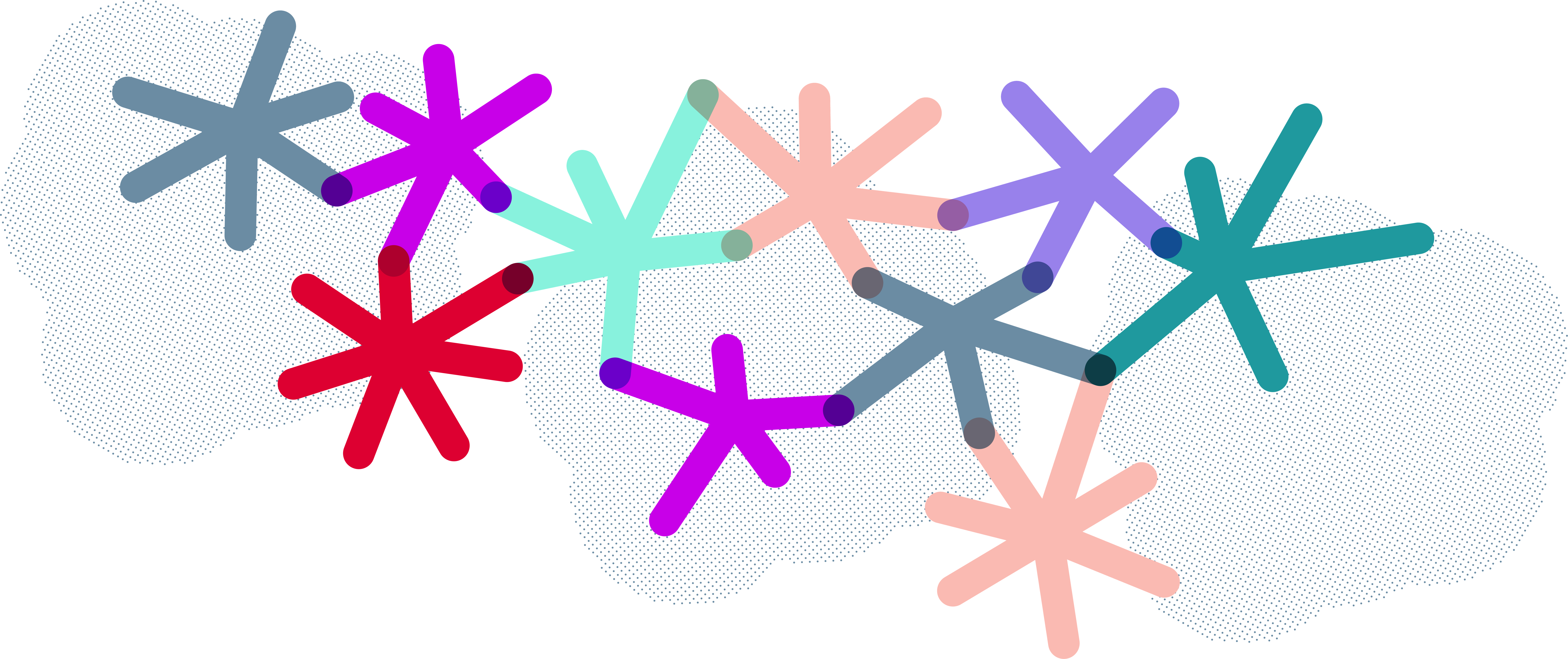 Motivation
Self reflection
What type of system are you working in?
What is motivating you in this change and what’s your authority?
Who do you need to involve?
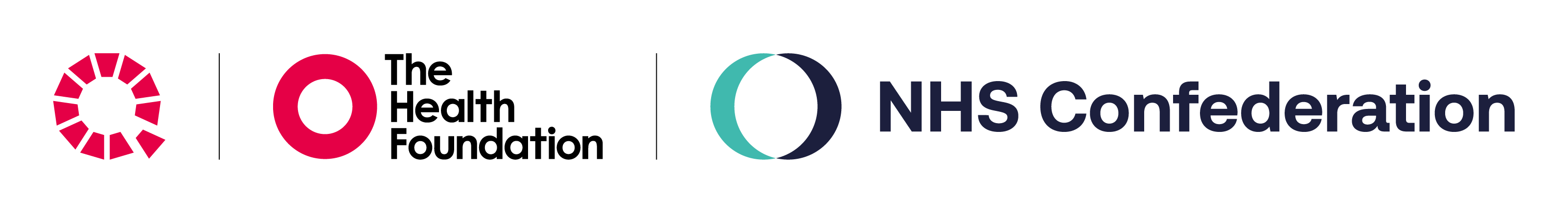 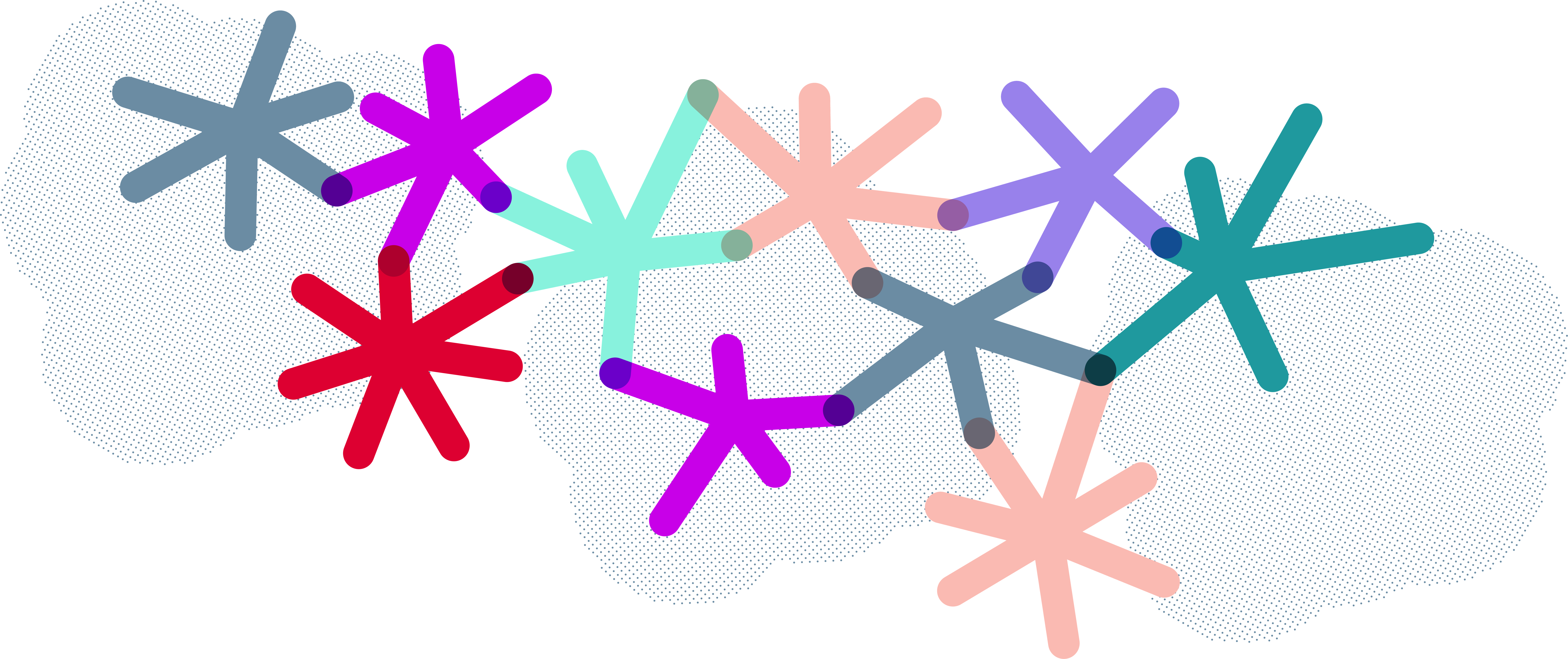 Current landscape
Mapping now
What are the current principles and narratives that need to change?
What are the current beliefs and values about change?
Where will there be resistance? How will you cope with this?
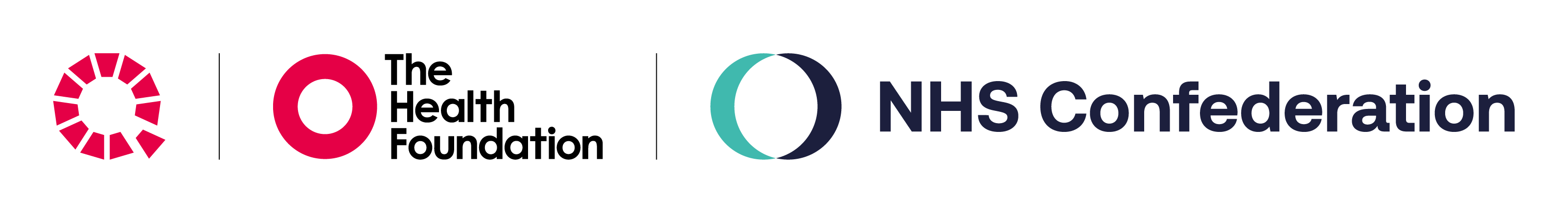 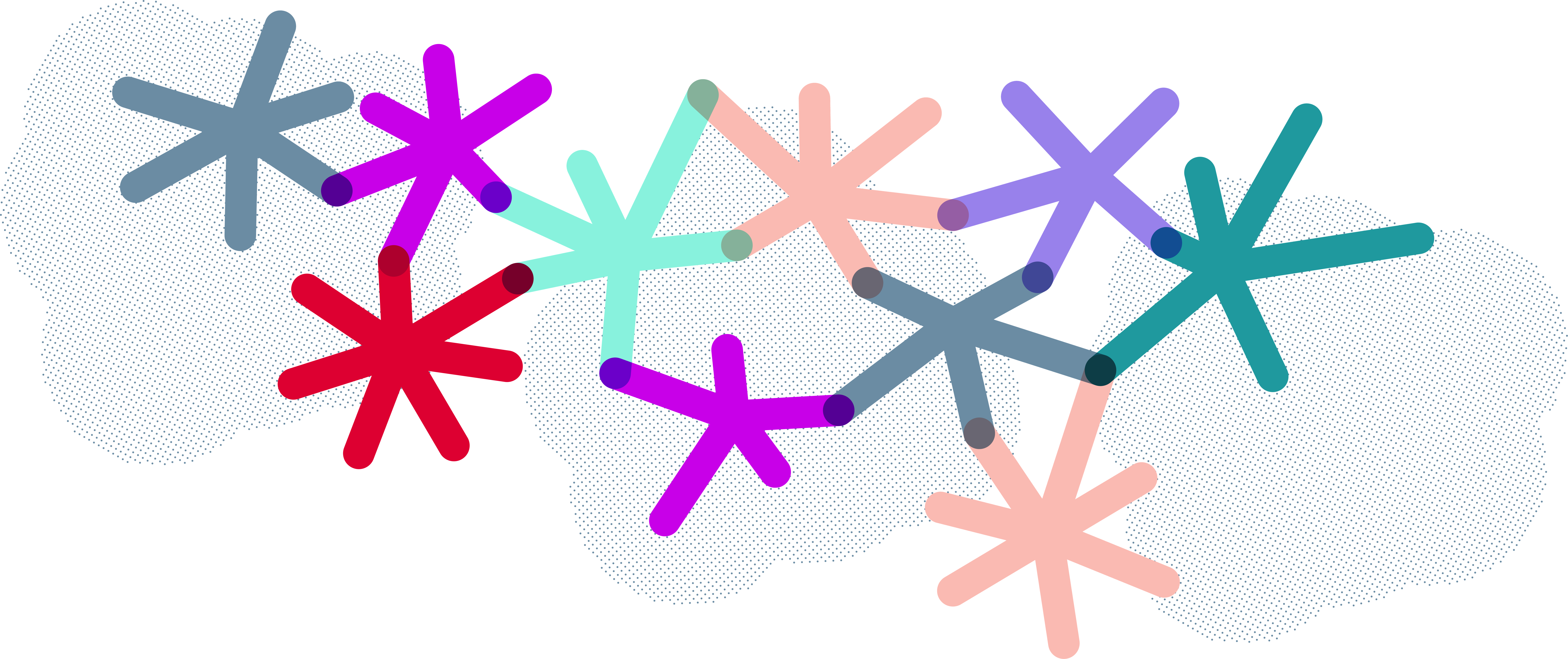 What needs to change?
Mapping future
Describe what is going to look and feel different
What needs changing to get there? Eg processes, behaviours, information flows, relationships
What is the new shared mission?
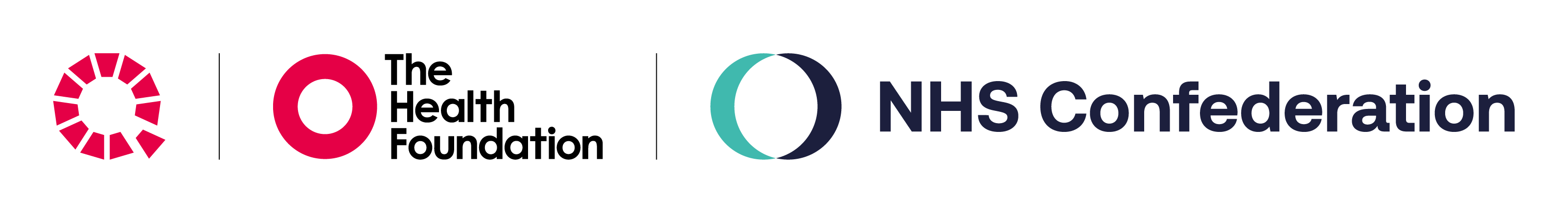 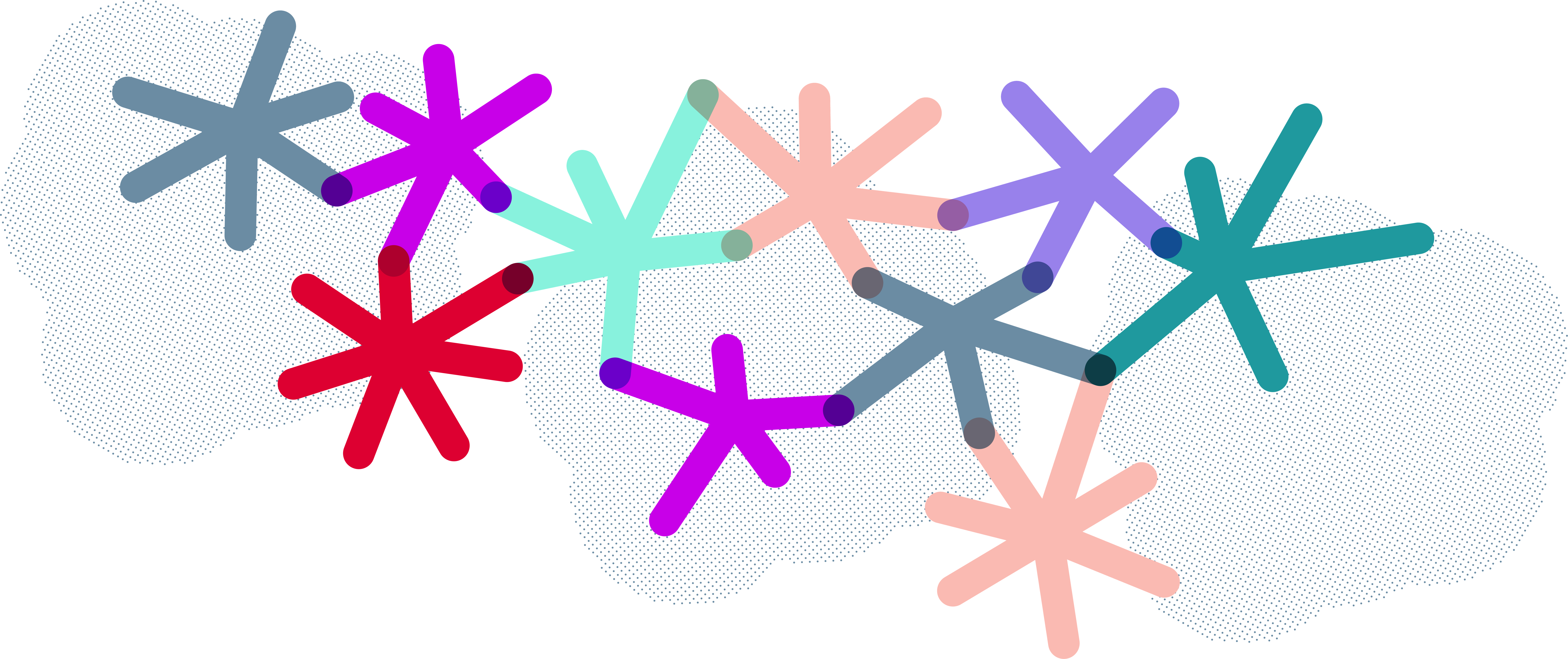 Building community
Mobilising others
Who can help you?
How can you describe the change to people affected by it? What’s the story?
What is the new shared mission?
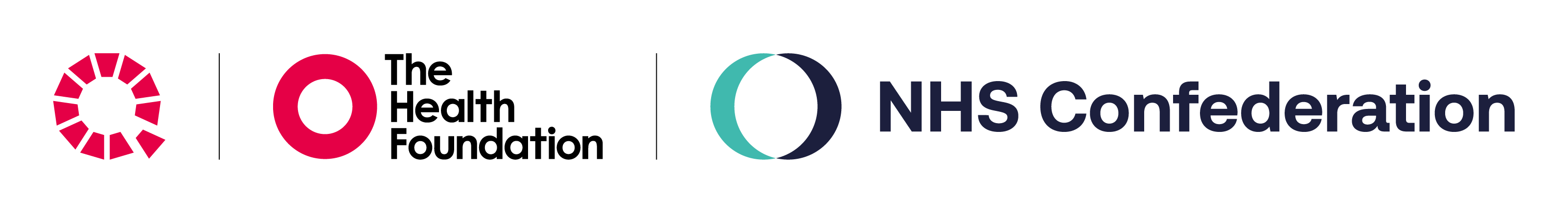